Gezonde voeding
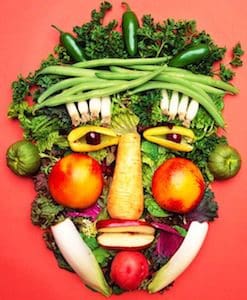 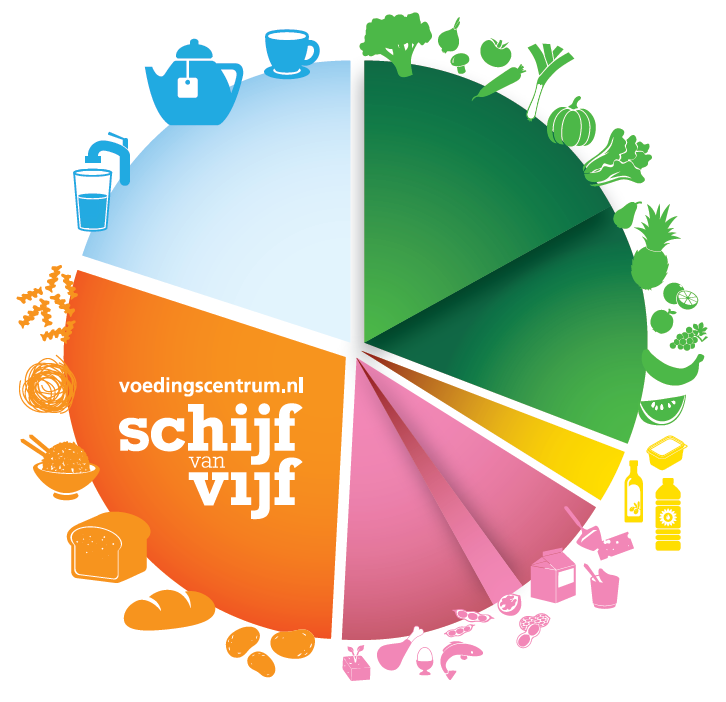 schijf van  5

voedingsstoffen
geen tussendoortjes
Brandstof                    bouwstof                    beschermende stof
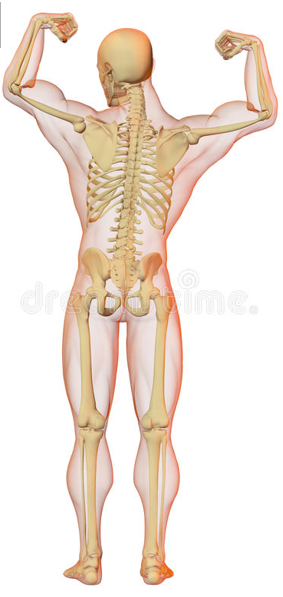 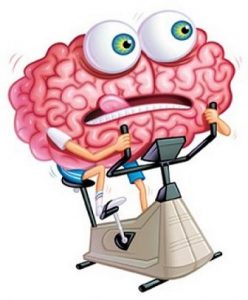 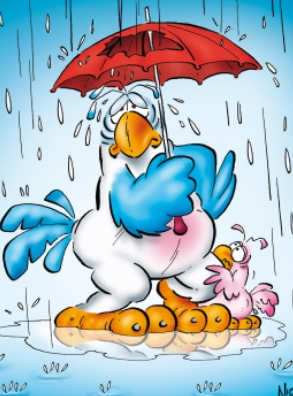 kcal
lichaamstemperatuur
hersen activiteit
beweging
Opbouw, groei en herstel van ons lichaam
bescherming tegen ziektes
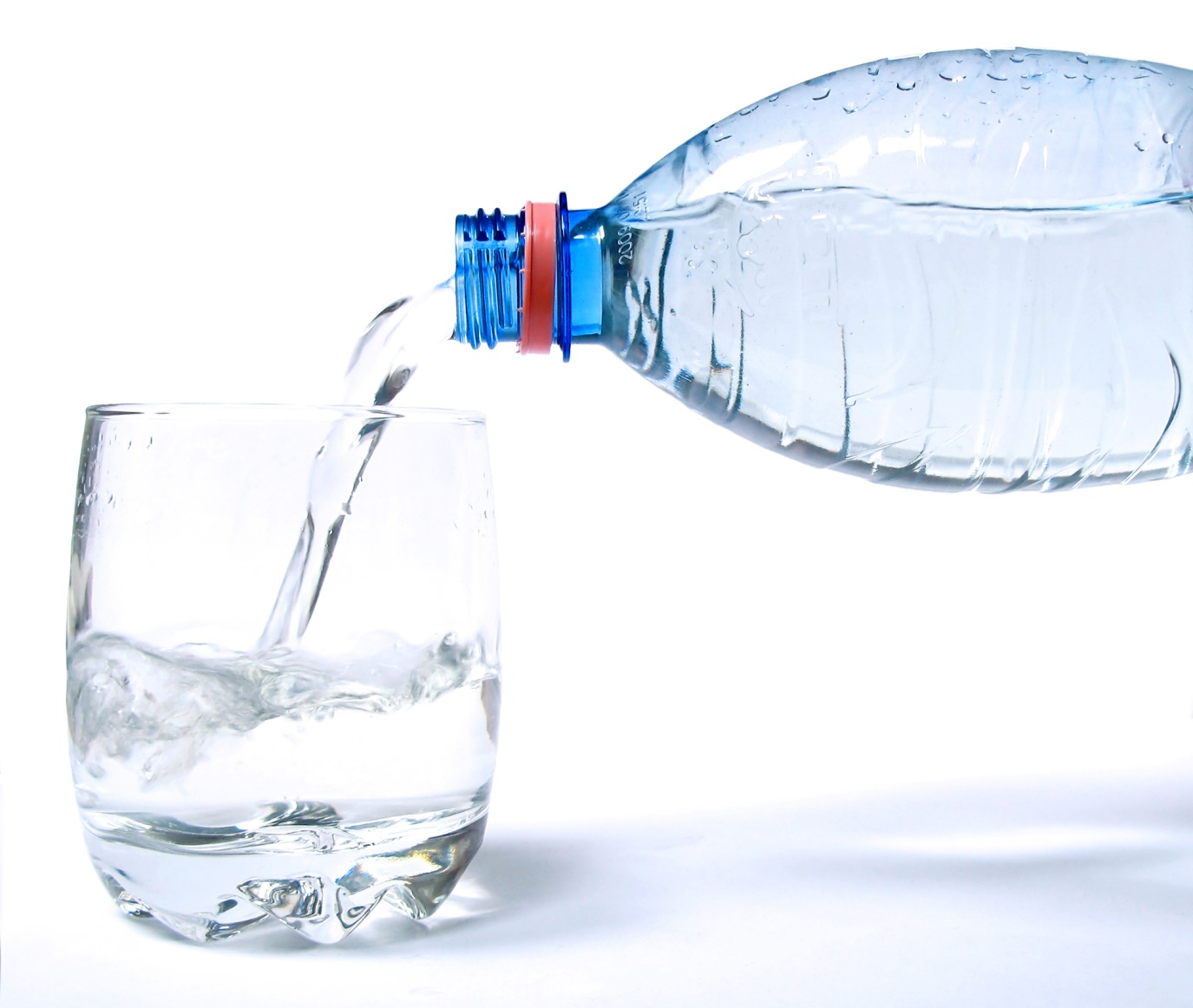 vocht
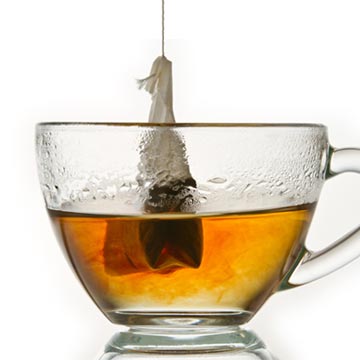 1 ½ liter is 14 kopjes
Vitaminen en mineralen
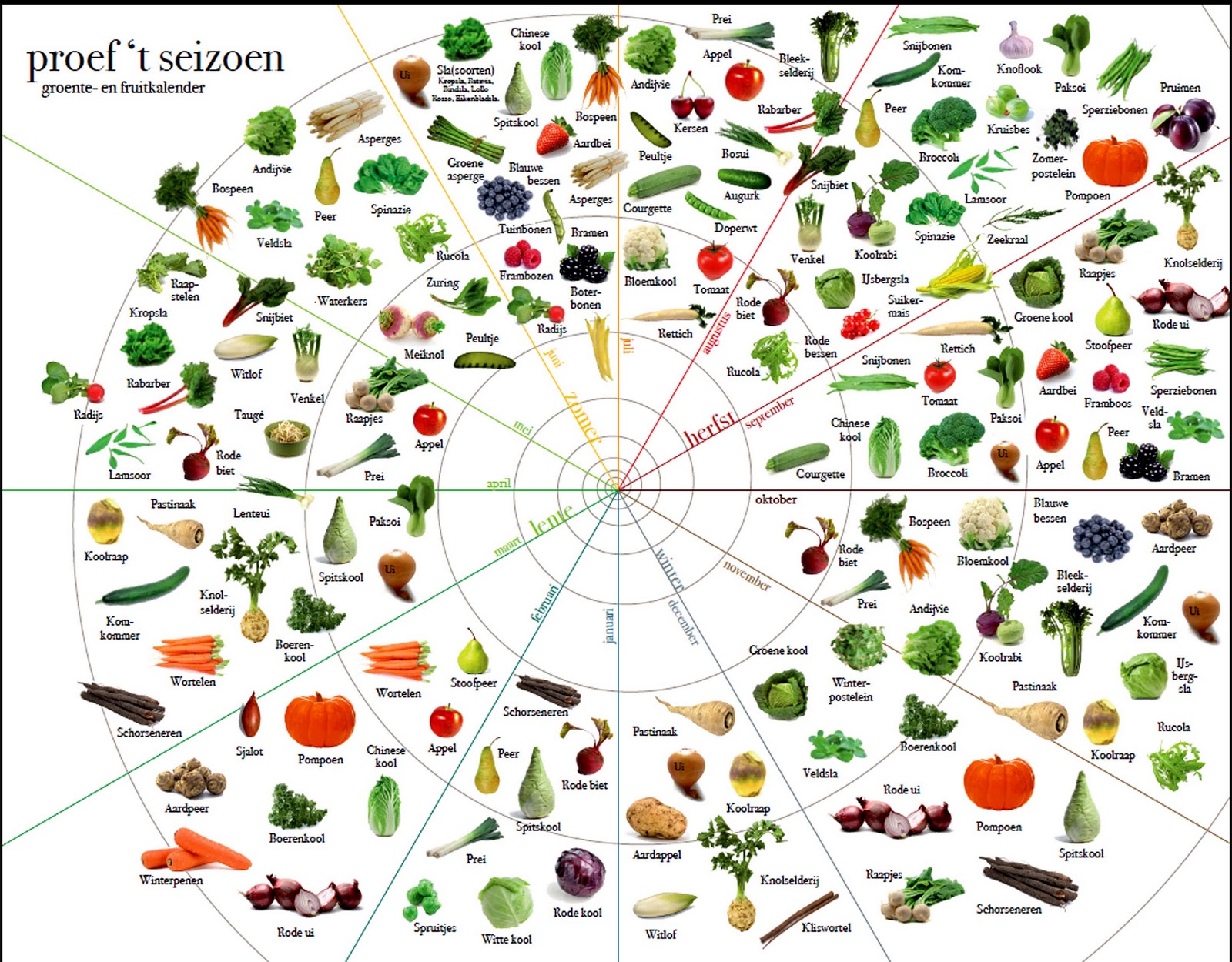 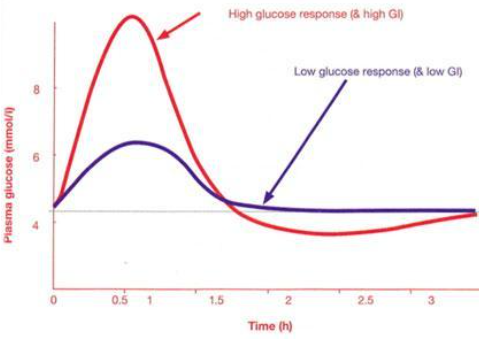 Koolhydraten

Zetmeel
= “langzaam suiker”
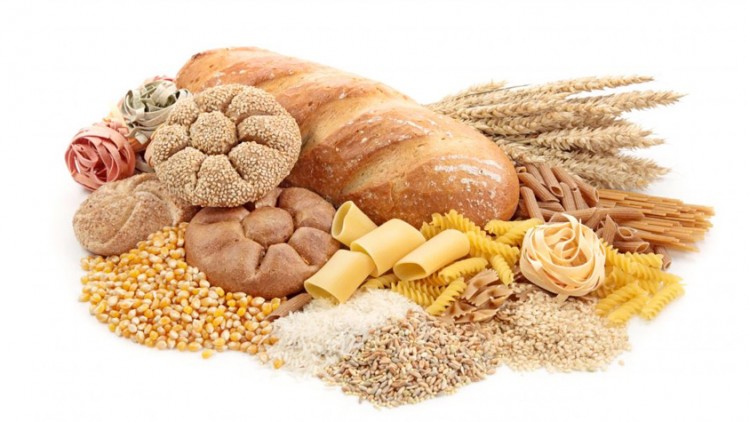 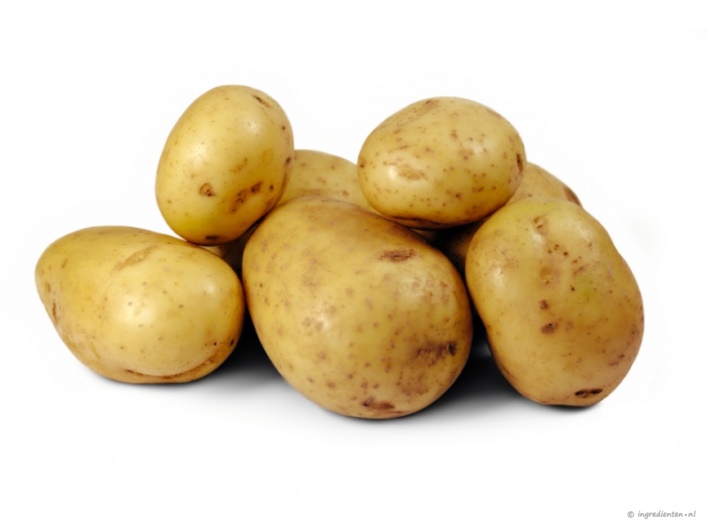 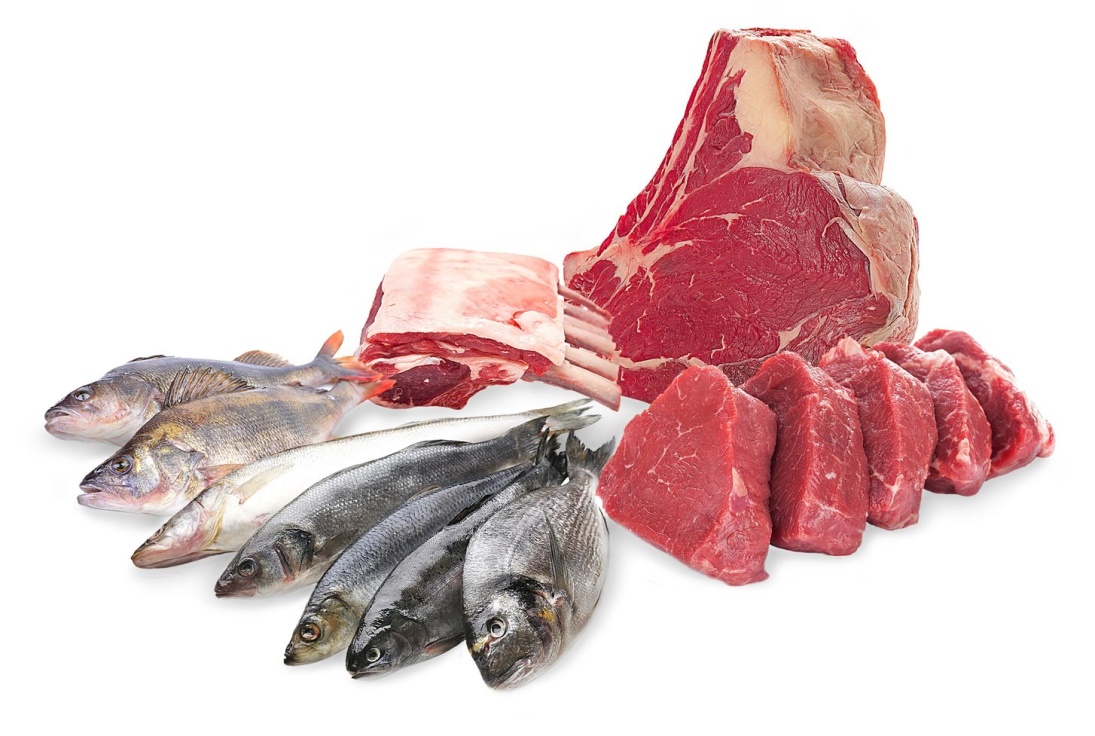 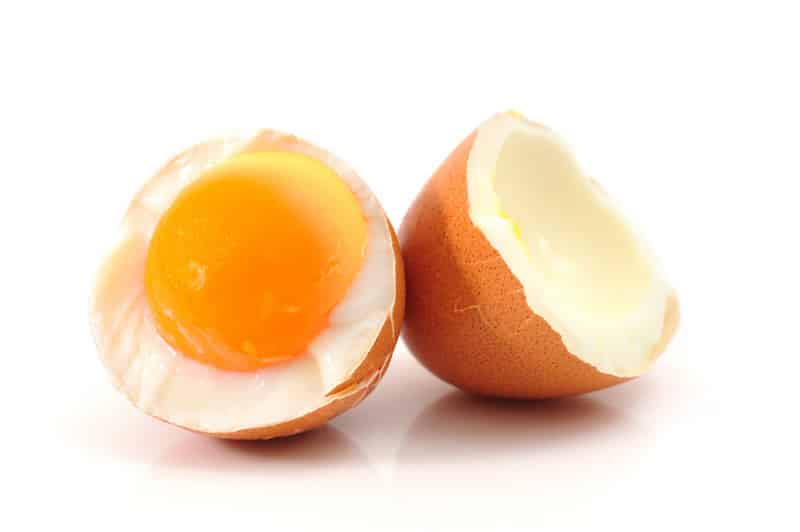 eiwitten
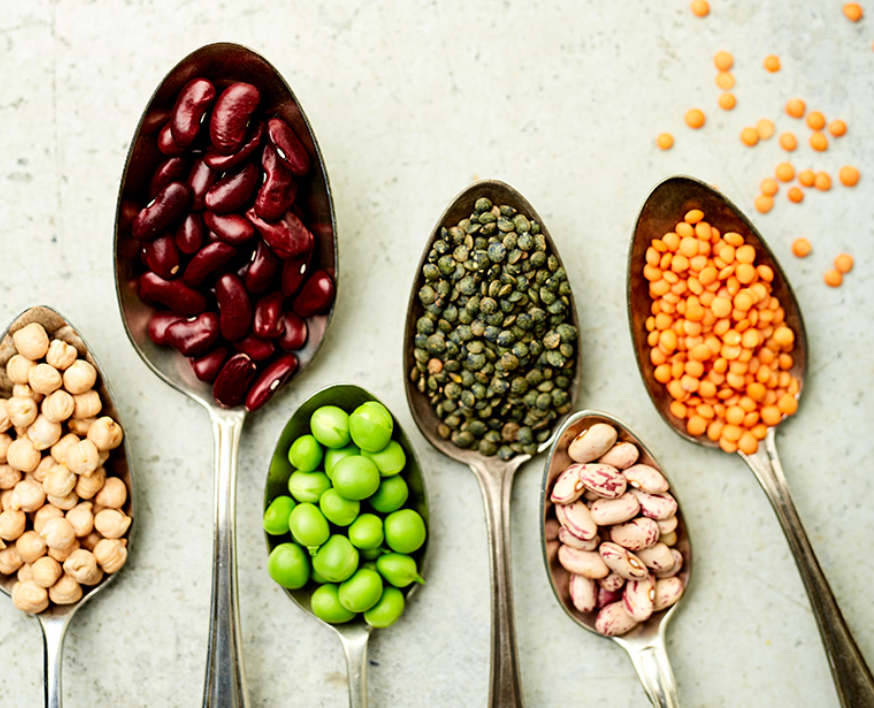 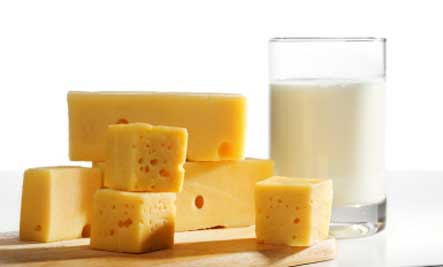 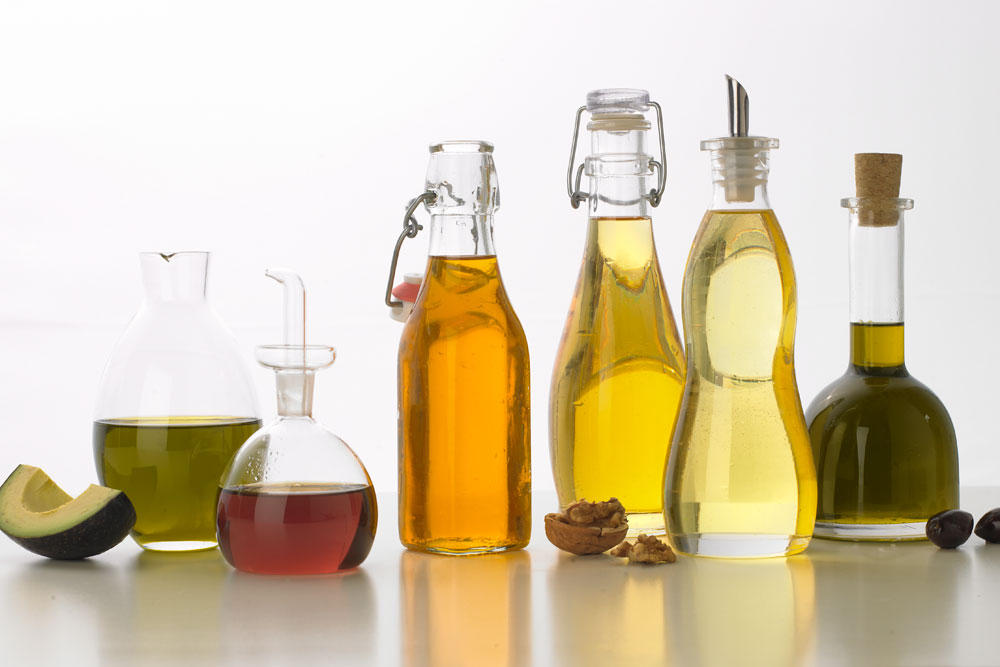 vetten
vezels
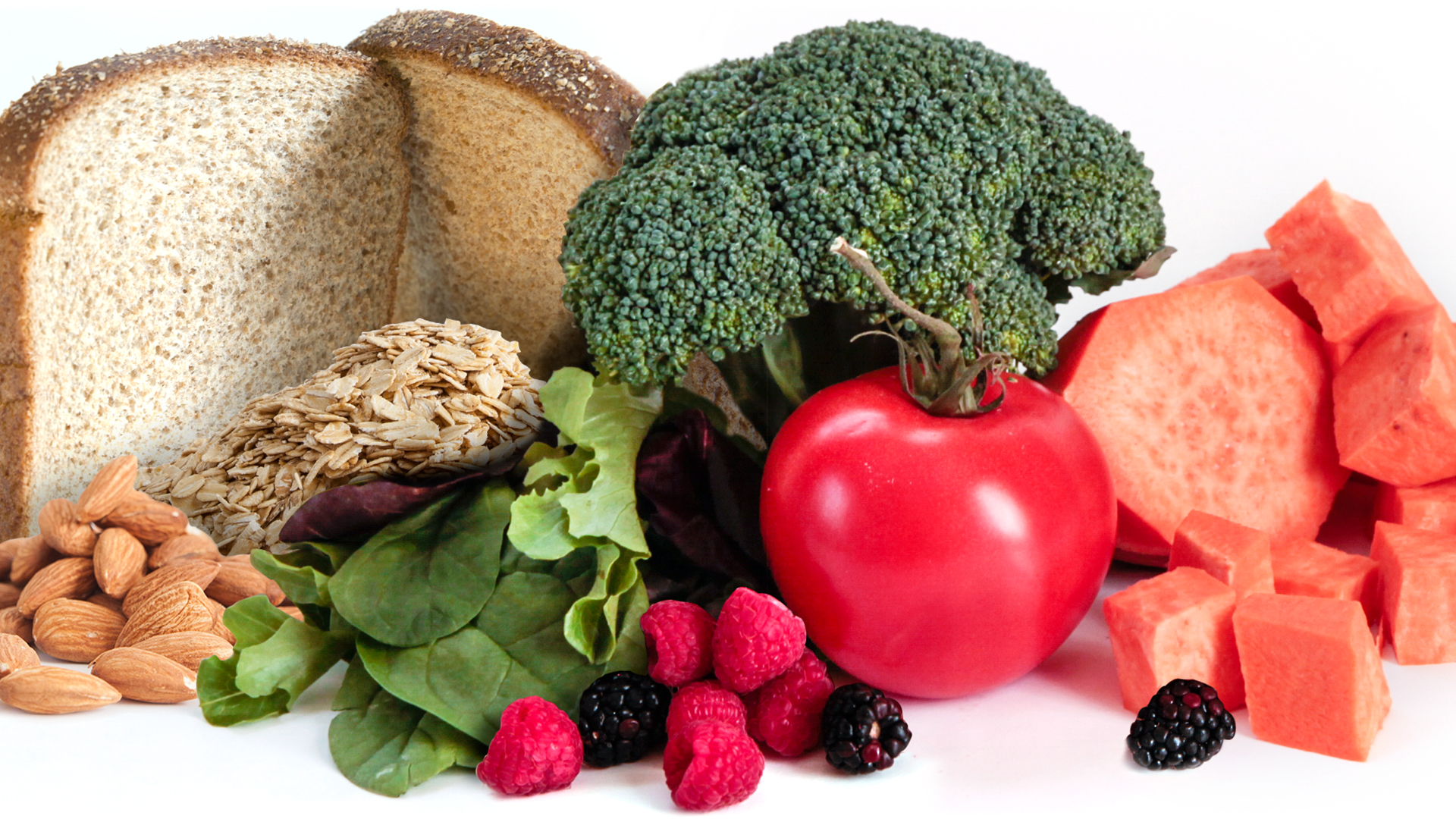 in voeding waar je op moet kauwen
Waarom vezels?
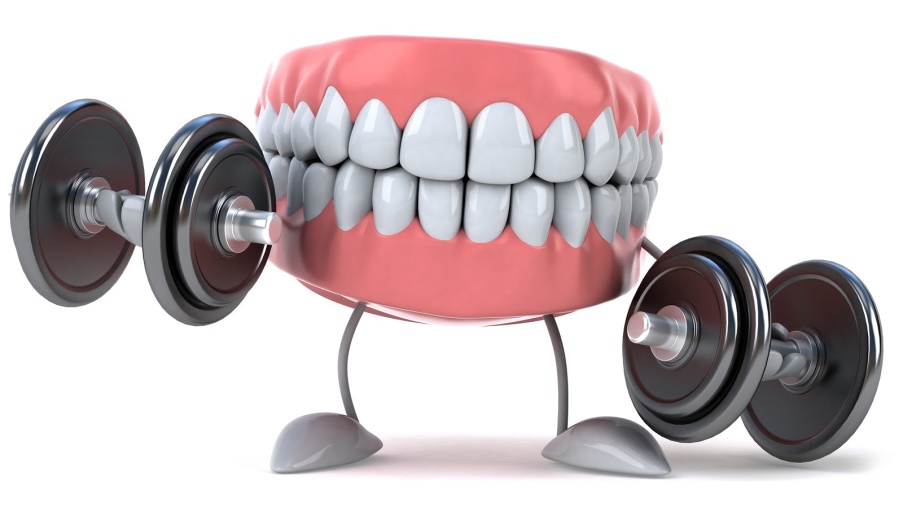 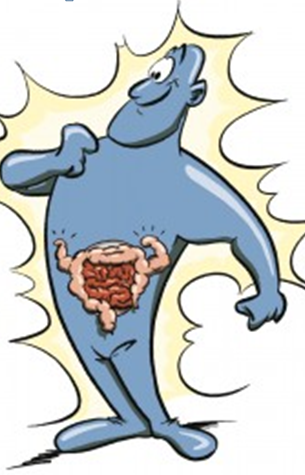 Kauwen: sterk gebit
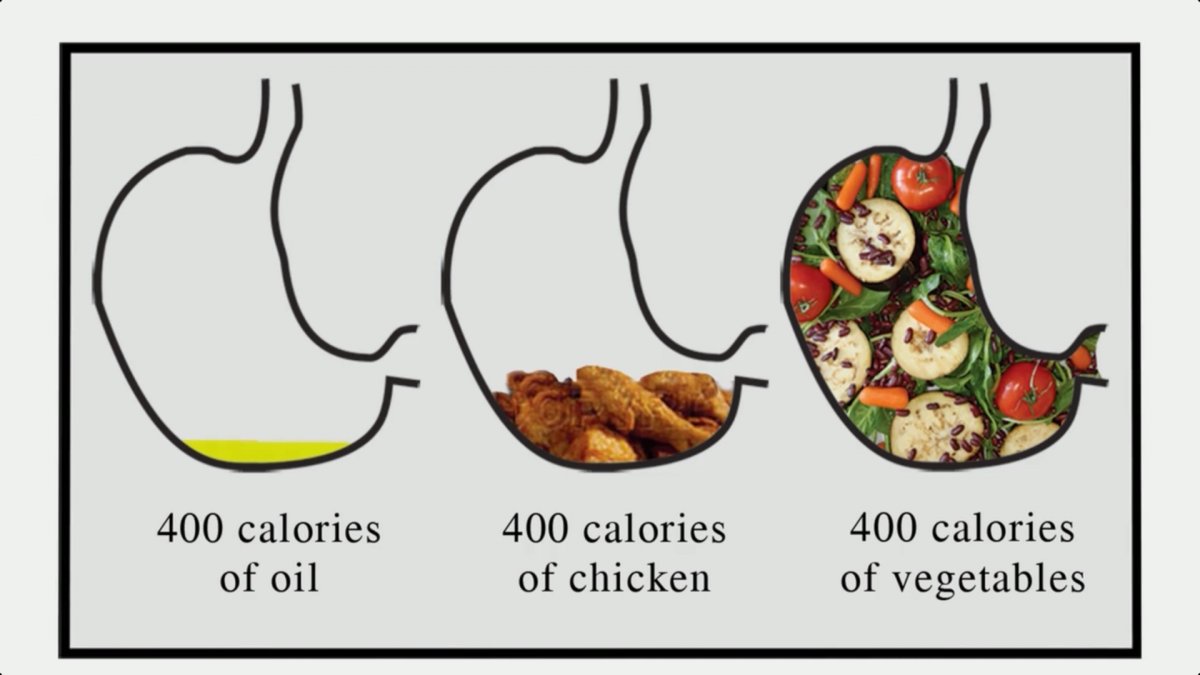 door vezels krijgen de darmen tijd om de voedingsstoffen op te nemen
Voldaan gevoel
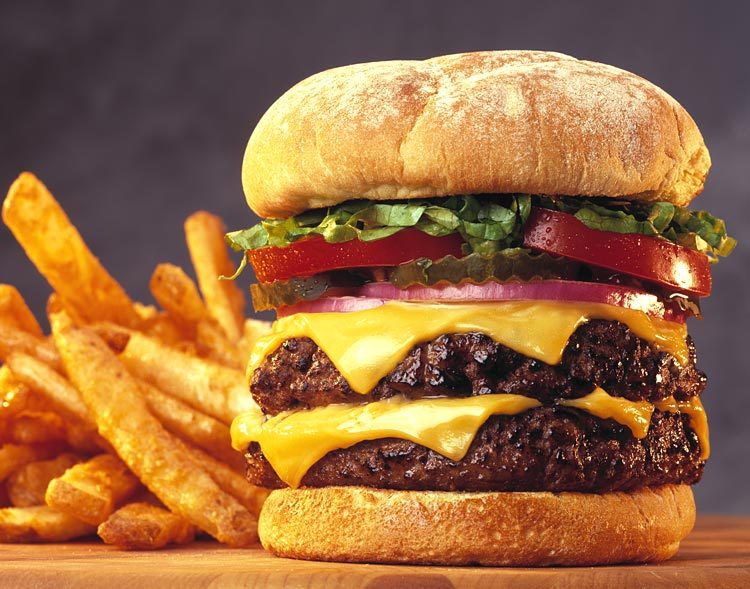 Bewerkte voeding
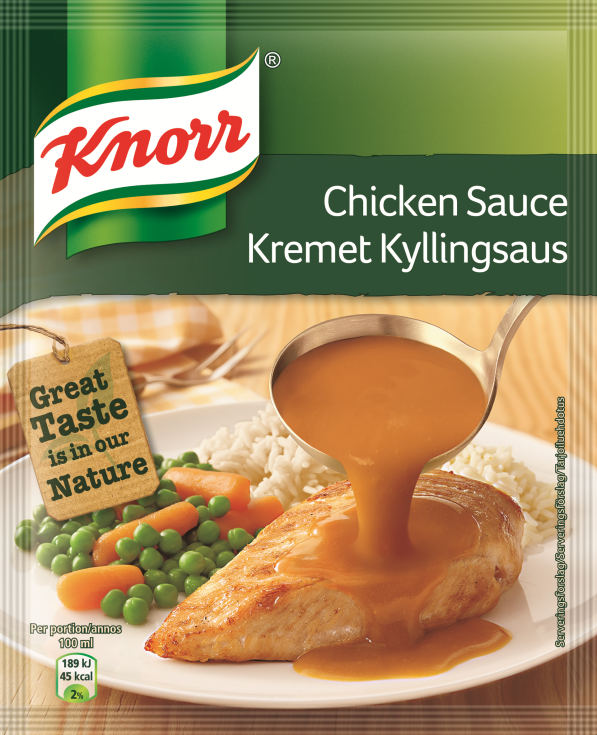 zout
suiker
verzadigd vet
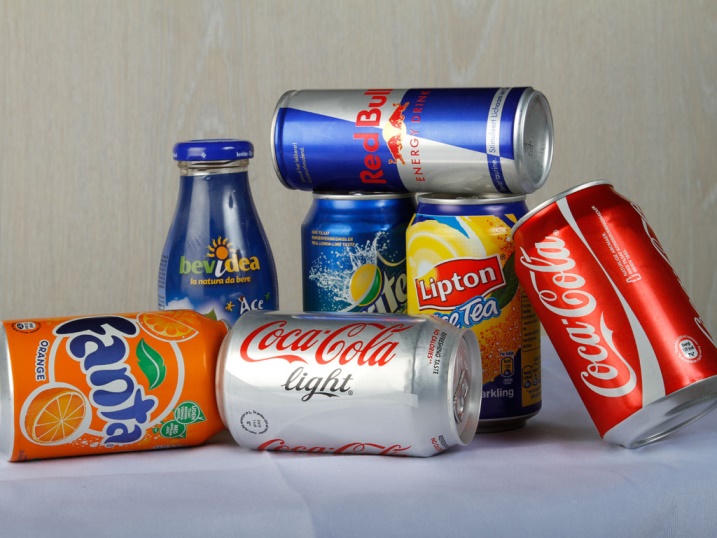 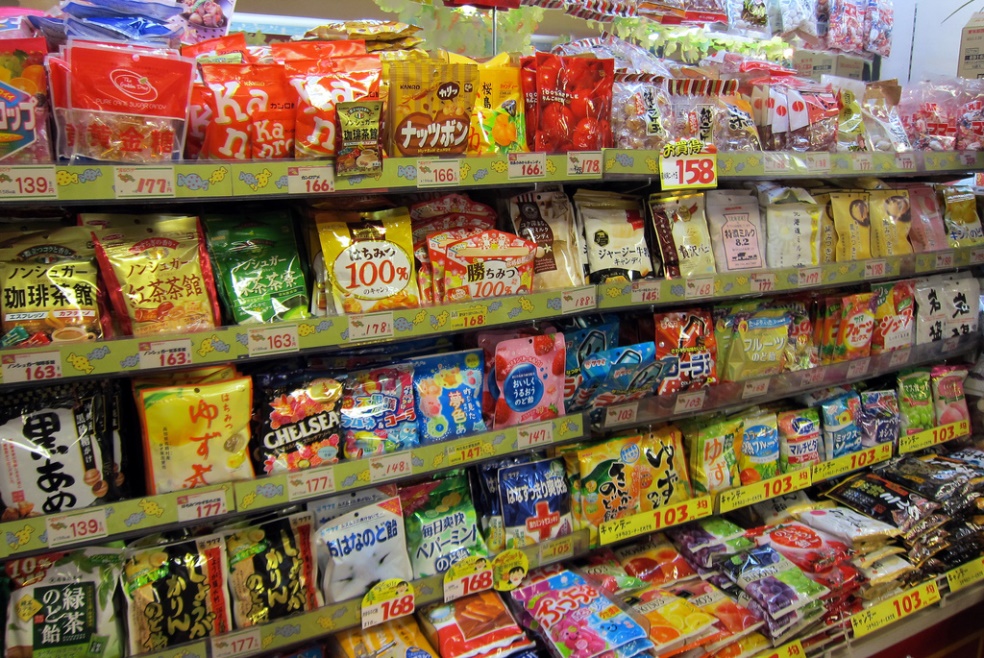 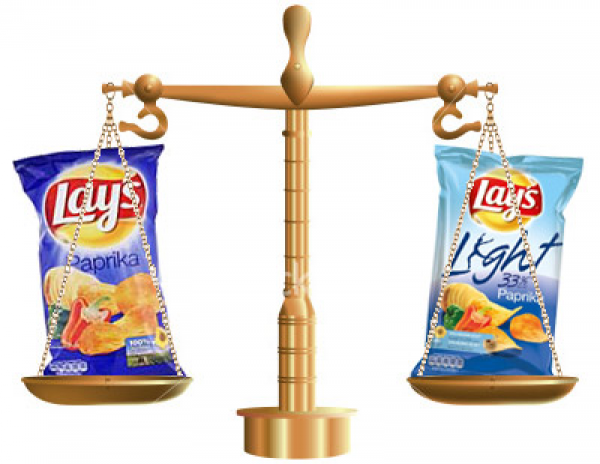 Light	misleiding?
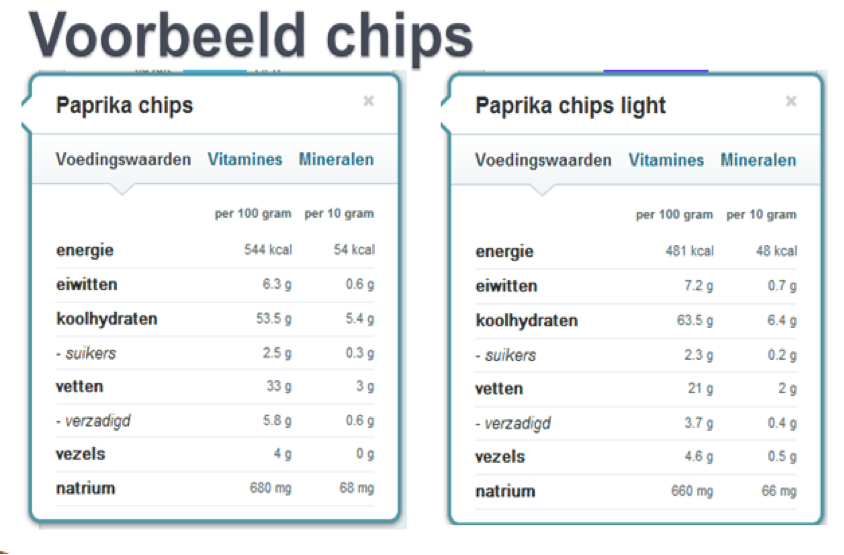 Voedingswaardetabel per 100 g of 100 ml
welvaartziekten
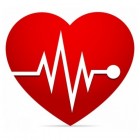 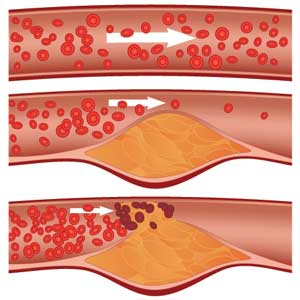 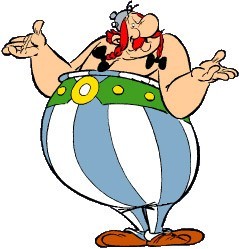 ziekte aan hart - 	en bloedvaten
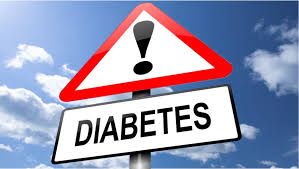 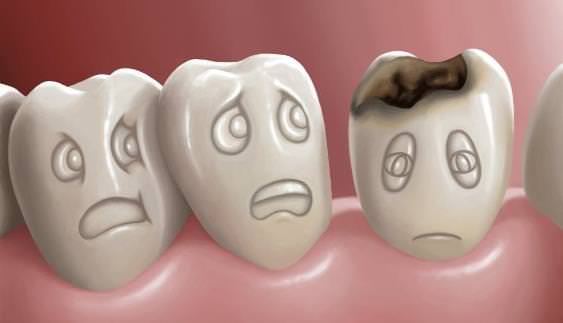 Tandbederf
 = cariës
Overgewicht = obesitas